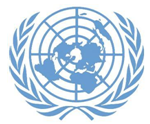 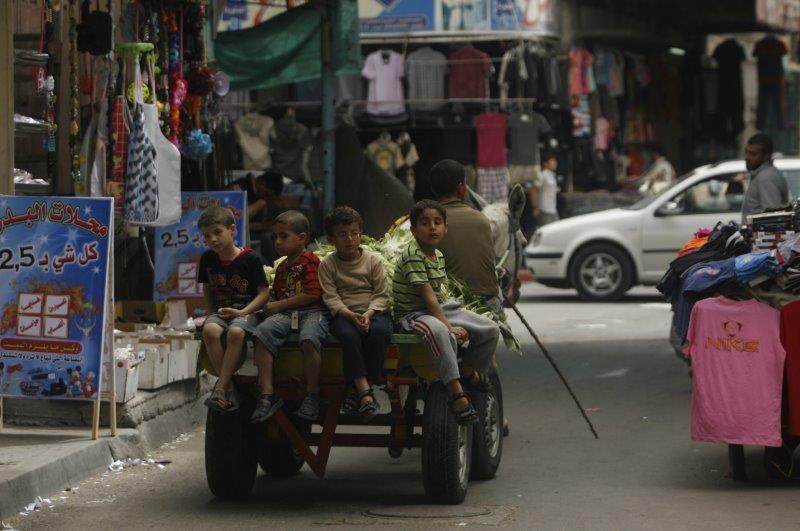 GAZA
October 2017
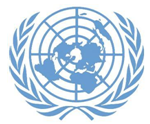 Access to an improved water source in Gaza
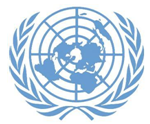 Gaza’s chronic electricity deficit
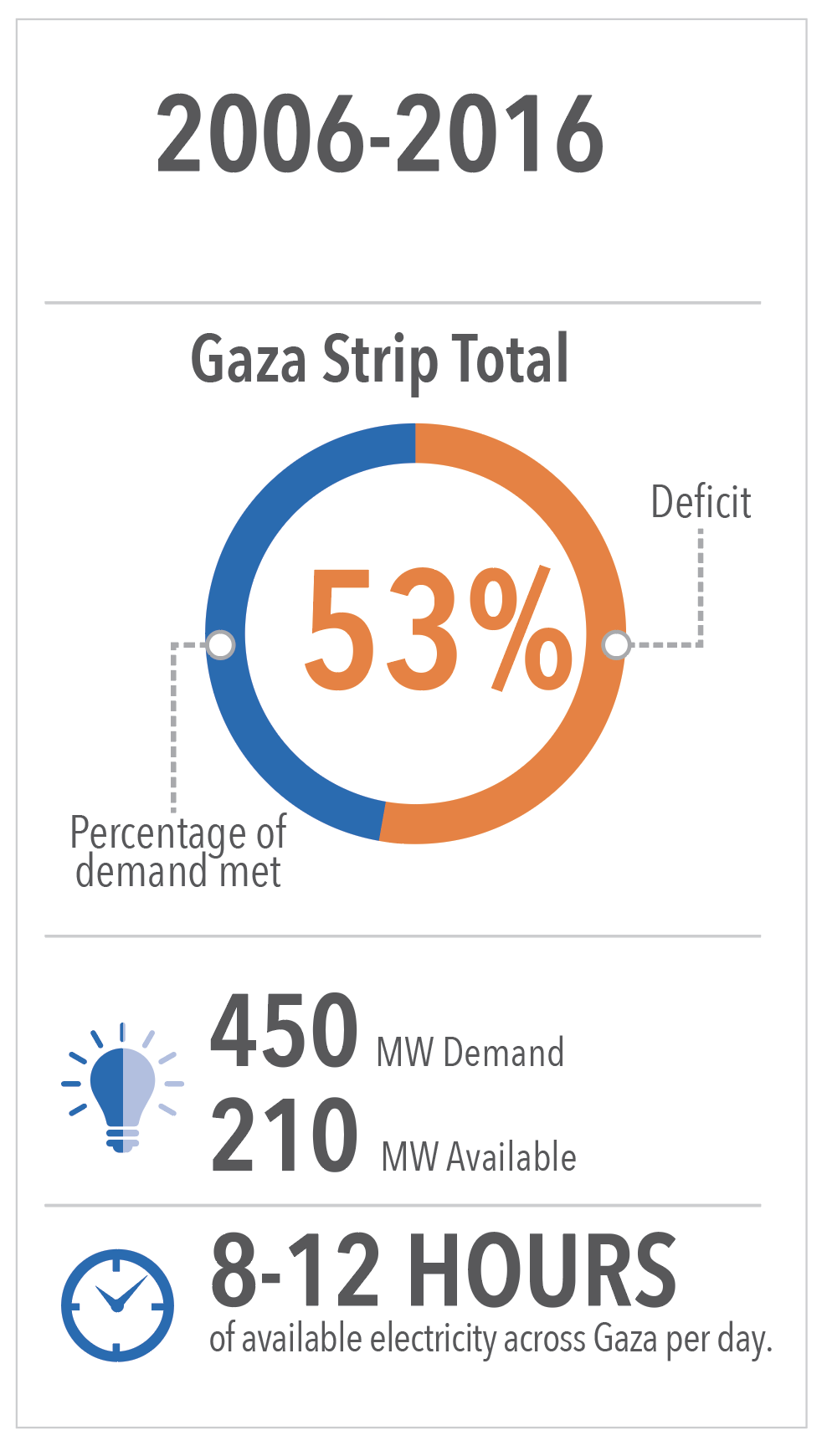 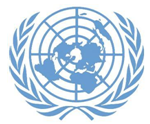 Unemployment rates in Gaza and the West Bank
Source: Palestinian Central Bureau of Statistics
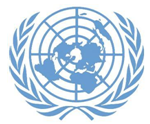 Real per capita GDP in Gaza and the West Bank: 1994-2016
Source: Estimates from Palestinian Central Bureau of Statistics and World Bank
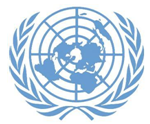 Real per capita GDP in Gaza, the West Bank and Israel: 1994-2016
Examples of Dual-Use items
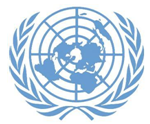 Import of goods to Gaza: average of monthly truckloads
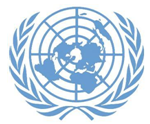 Export of goods from Gaza: average of monthly truckloads
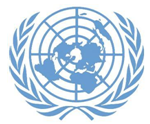 Number of people able to leave Gaza 2004-2017
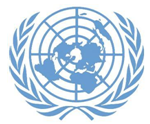 Israeli responses to Gaza patients’ permit requests for medical treatment 2011-2017
[Speaker Notes: The trend in Israeli approvals of permits for Gaza patients has been downward since 2011.]
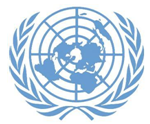 Gaza’s current electricity crisis
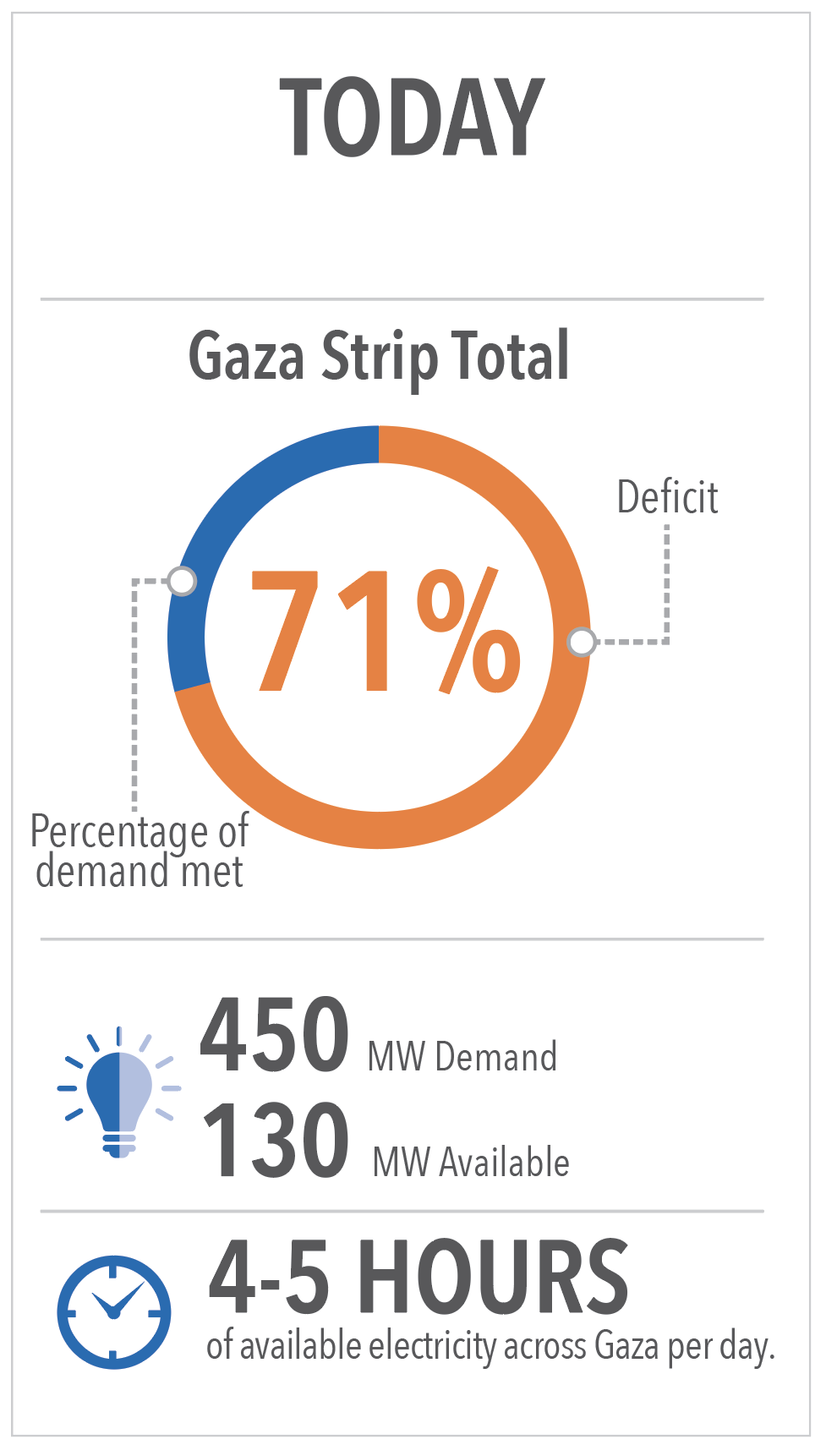 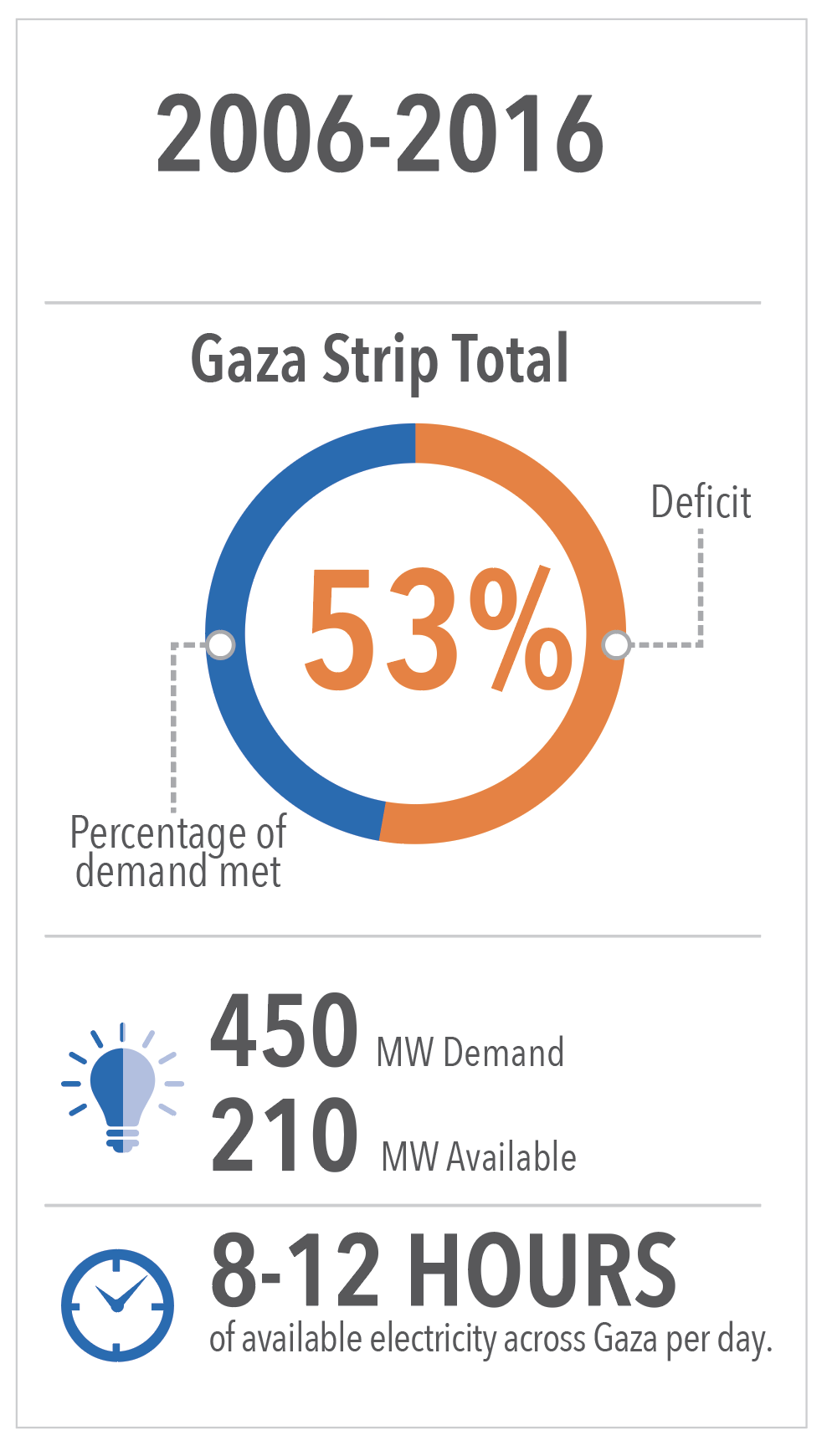 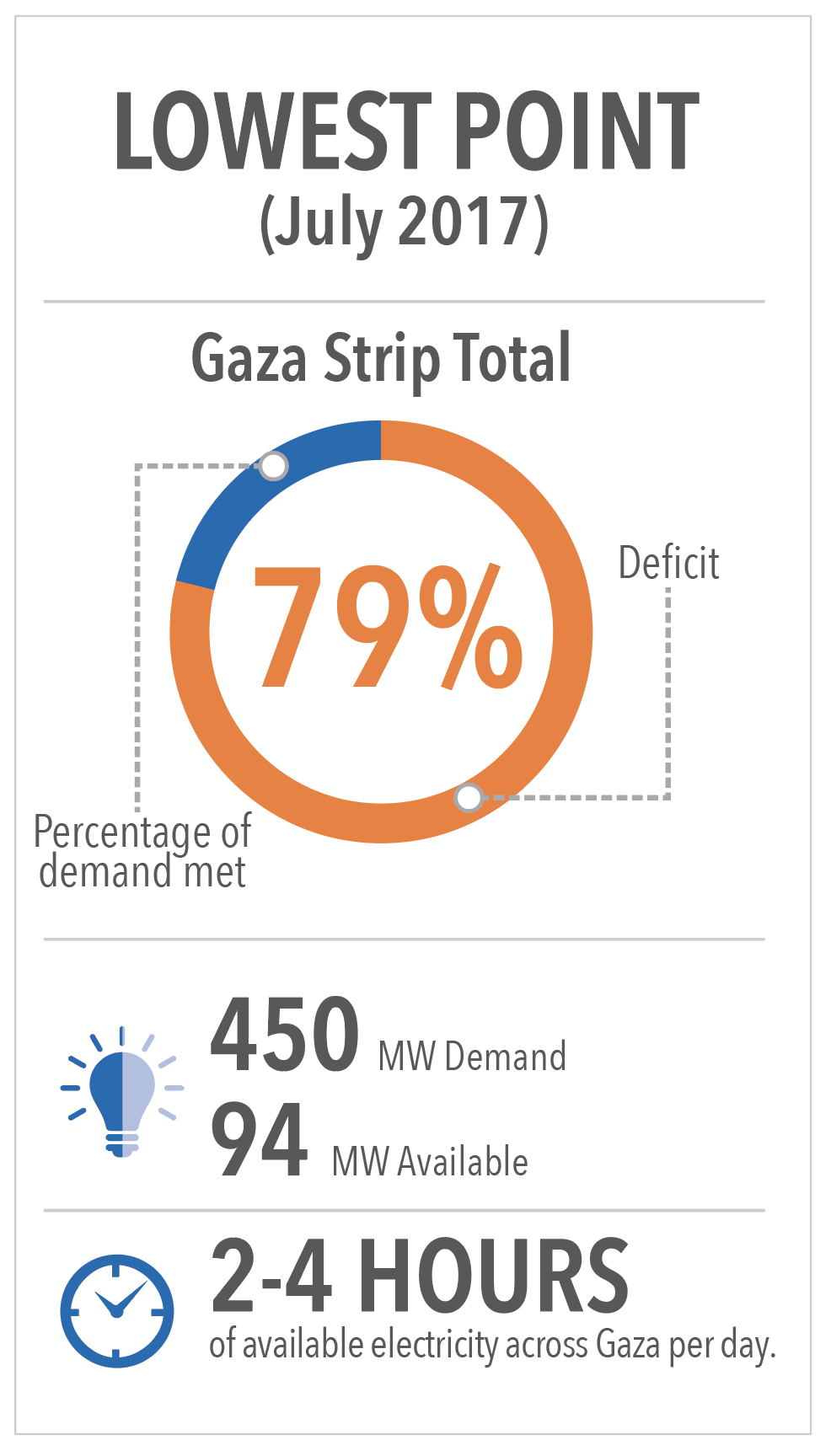